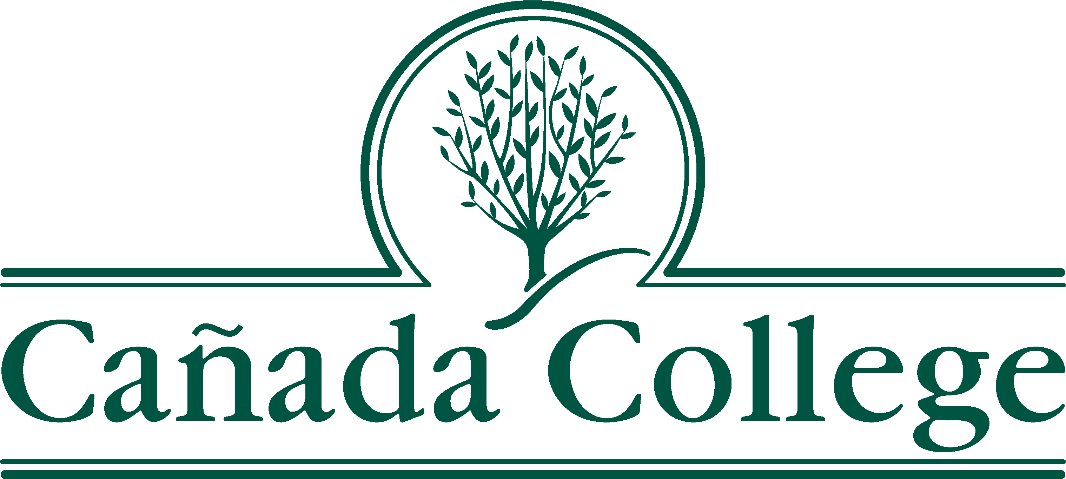 Program Review
New Position Request Presentation
Position: PRIE Senior Planning & Research Analyst
Requested by:   Dr. Karen Engel, Dean of PRIE
Criteria: PRIE workload increasing in volume and complexity
Accreditation
AB 705, 1805, and 1705 Implementations
Strategic Planning (EMP, SEM, SEAP, PD, etc)
Equity & Antiracism
Participatory Governance
Program Review
Guided Pathways
Grant writing, implementation, and evaluation
Research and evaluation (impacts of COVID, etc.)
Surveys
Criteria:
Federal or State mandates:  	
			
AB 1705, AB 1805, AB 705 (transfer-level English, math, and ESL validation and compliance reporting as well as continuous improvement)
AB 288 Dual Enrollment (CCAP support)
Accreditation (Annual Reports, Substantive Change support, Midterm Report, Institution Set Standards and College Scorecard)
Federal compliance reporting (IPEDS, Perkins, HSI status and related USDE grants, AANAPISI status and related USDE grants, Title IX, etc.)
Other State compliance (CTEOS Survey, Vision for Success, ad hoc statewide survey and legislative support)

SMCCCD Board goals or strategic initiatives: 		

PRIE supports all of the SMCCCD Strategic Plan development, monitoring, and initiative implementation

Non-Fund 1 matching or supplemental funding: 	

Student Equity & Achievement Plan funding (20% of PRIE Analyst position – currently)
U.S. Department of Education, Developing Hispanic Serving Institution Grant - $12,000 for 4 out of the next 5 years

Support for the 2022-2027 EMP strategic initiatives:	

PRIE supports 100% of the EMP strategic planning and initiative implementation process
Skyline PRIE Staffing
Skyline PRIE Staffing
CSM PRIE Staffing
CSM PRIE Staffing
Senior Planning & Research Analyst
Planning & Research Analyst
Manages and prioritizes PRIE data and research requests
Maintains detailed awareness of Statewide initiatives, trends and legislation impacting California Community Colleges. Coordinates PRIE reporting to meet CCCO requirements. 
Independently represents the PRIE office in varied settings, including regional and State conferences, and in advising the planning, research, and institutional effectiveness efforts that take place in divisions, programs, and committees across the campus
Under direction, the employee plans, organizes, controls, and directs operations and activities involved in the research, review, analysis, interpretation, and reporting of a variety of data and information used in assessing institutional effectiveness; assisting with College planning, accreditation, decision-making, program reviews, the assessment of student learning outcomes, and determining implications of College practices, policies, measures and procedures.
Cañada PRIE Staffing
Cañada PRIE Staffing
Request:

When our Planning & Research Analyst position is vacant, convert it to a Senior Planning & Research Analyst position
Cañada PRIE Staffing
Request:

When our Planning & Research Analyst position is vacant, convert it to a Senior Planning & Research Analyst position
Estimated Additional Cost:

$21,959 per year
Questions?  Feedback?